Here’s an example exam-style question:
‘Choosing what you do after leaving school is incredibly difficult. Students struggle to know where to turn for help.’


Write the text of a leaflet for school students advising your audience about what they can do to prepare to leave school.


(24 marks for content and organisation 16 marks for technical accuracy) [40 marks] 

You are advised to plan your answer to Question 5 before you start to write.
Form: The Text of a Leaflet
Here are the basic features the exam board are looking for:

a clear/apt/original title
organisational devices such as inventive subheadings or boxes
bullet points
effectively/fluently sequenced paragraphs
Putting these elements into your leaflet text means you are showing the examiner you can write a specific form of writing and also that you think about the register, style and tone of your writing carefully, too!
Tone, style, register
The tone (sound of writing) is confident and changes dependent on the point being made.
The writing is appropriately formal or informal (register).
The pace (speed) of the writing changes depending on the point being made.
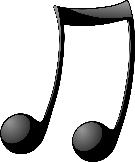 Purpose: Writing to Advise
When you are writing to persuade, you are showing you understand what this purpose of writing involves.

It means you are presenting your opinions around a topic, but convincing your audience that you are right. Using specific persuasive techniques can really help to make an audience sit up and listen to your opinions.
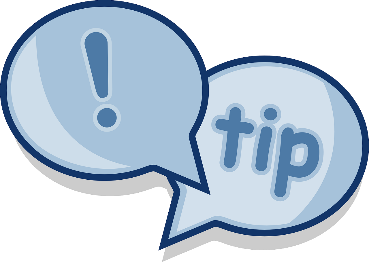 Audience: School students
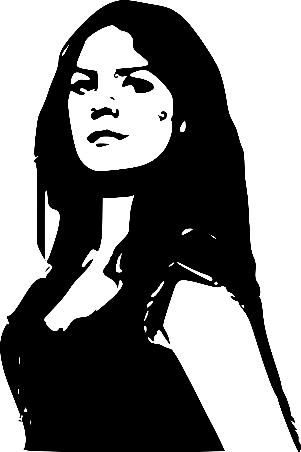 In this exam question you are writing a speech to your school’s students and staff. 

You want to impress your audience and convince them that you are right when it comes to the topic of space exploration.

That means:

Extensive vocabulary
A carefully planned out structure that supports your ideas and how you get them across to your readers
Appealing to the school students and staff through your choice of writing to persuade and speech language techniques
Complete your self-reflection sheet and make changes or additions to your own answer in red pen.
Communication
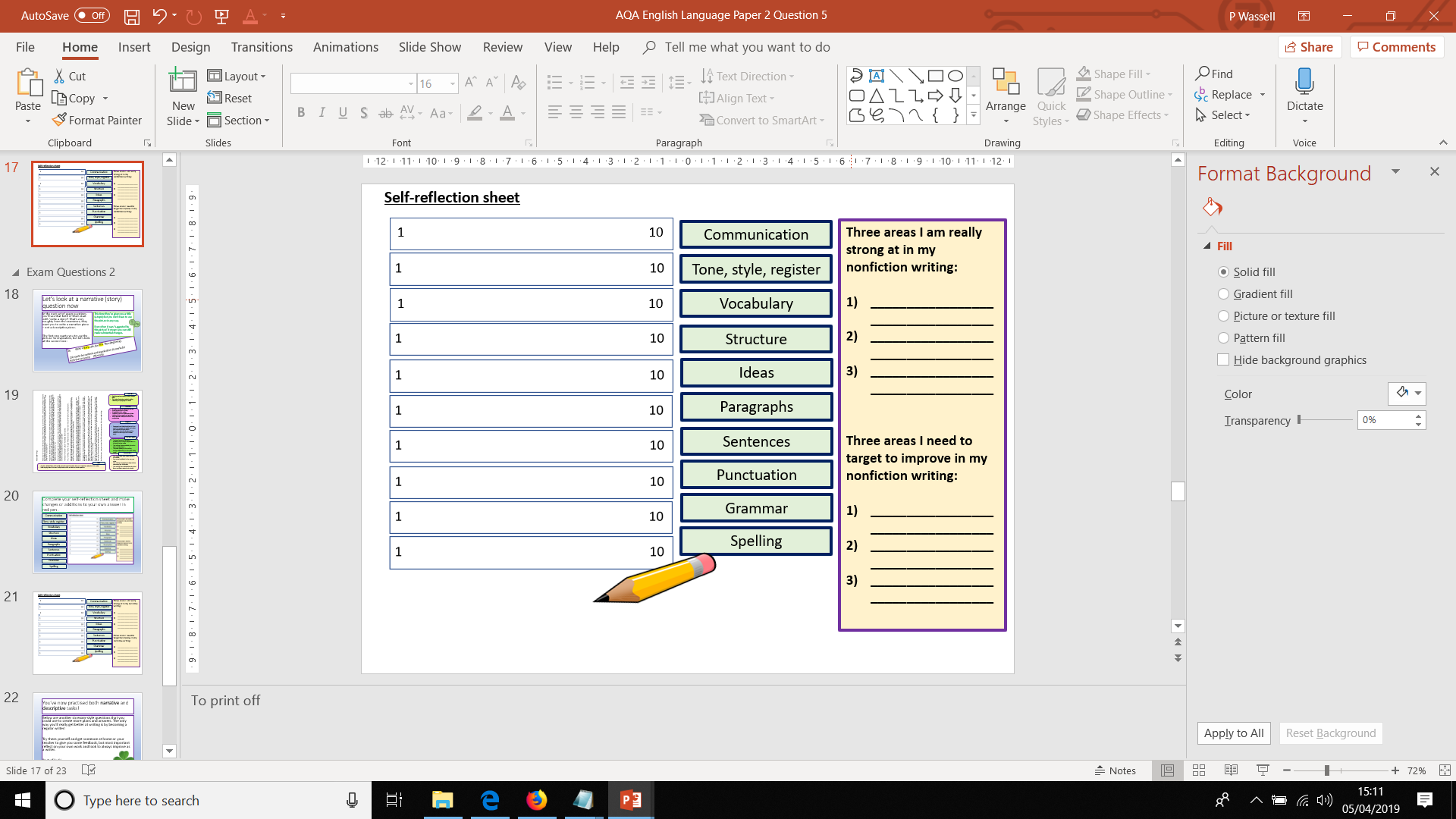 Tone, style, register
Vocabulary
Structure
Ideas
Paragraphs
Sentences
Punctuation
Grammar
Spelling
Self-reflection sheet
1						                 10
Three areas I am really strong at in my nonfiction writing:

__________________________________
__________________________________
__________________________________


Three areas I need to target to improve in my nonfiction writing:

__________________________________
__________________________________
__________________________________
Communication
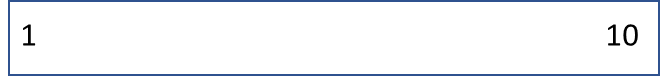 Tone, style, register
Vocabulary
1							       10
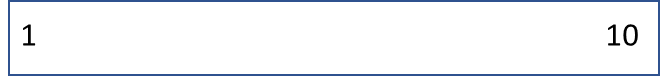 Structure
Ideas
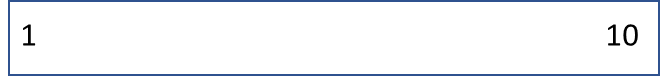 Paragraphs
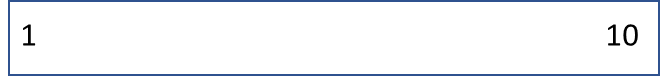 Sentences
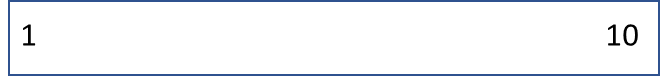 Punctuation
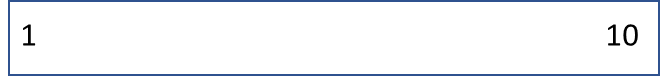 Grammar
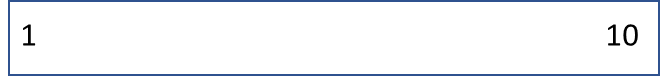 Spelling
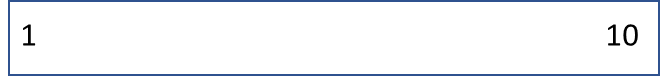 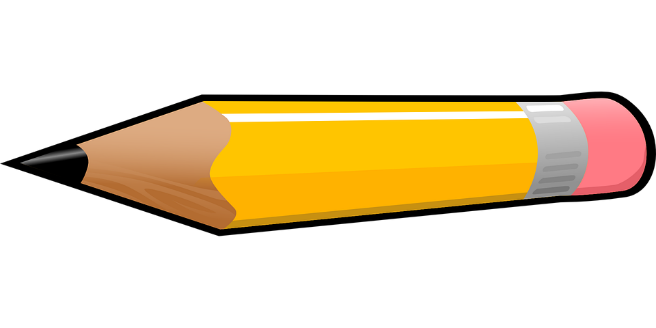 [Speaker Notes: To print off]
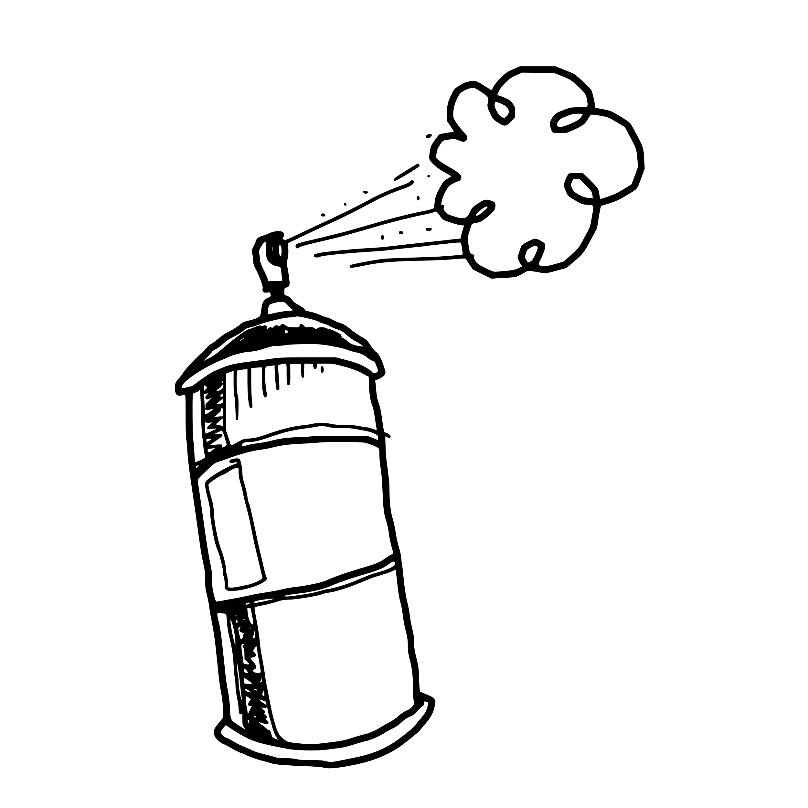 Here’s an example exam-style question:
‘Graffiti is so often seen as ugly and disgusting, but a lot of graffiti should be viewed as a work of art.’


Write a letter for a school competition arguing your opinion about this statement.

(24 marks for content and organisation 16 marks for technical accuracy) [40 marks] 

You are advised to plan your answer to Question 5 before you start to write.
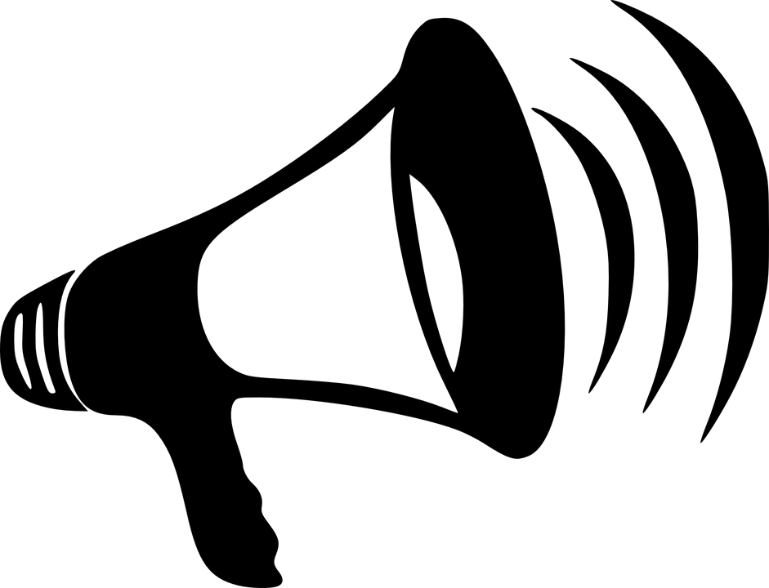 Purpose: Writing to Argue
When you are writing to argue, you are showing you understand what this purpose of writing involves.

It means you are presenting your opinions around a topic, but you are also showing an awareness of other arguments and conveying how these ideas are wrong in comparison to your own.
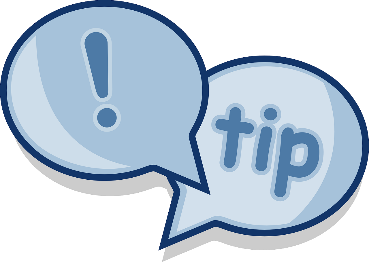 Writing to argue is different to writing to persuade, as arguing involves showing an awareness of others’ ideas but arguing why they are wrong, whereas persuading means you talk about your own opinions and convince the audience you are right.
Audience: School competition judges
In this exam question you are writing to your school’s competition judges who are likely to be teachers and maybe even the Headteacher.

You want to impress your audience and convince them that you are right when it comes to the topic of space exploration.

That means:

Extensive vocabulary
A carefully planned out structure that supports your ideas and how you get them across to your readers
Appealing to judges through your choice of writing to argue and leaflet language techniques
Complete your self-reflection sheet and make changes or additions to your own answer in red pen.
Communication
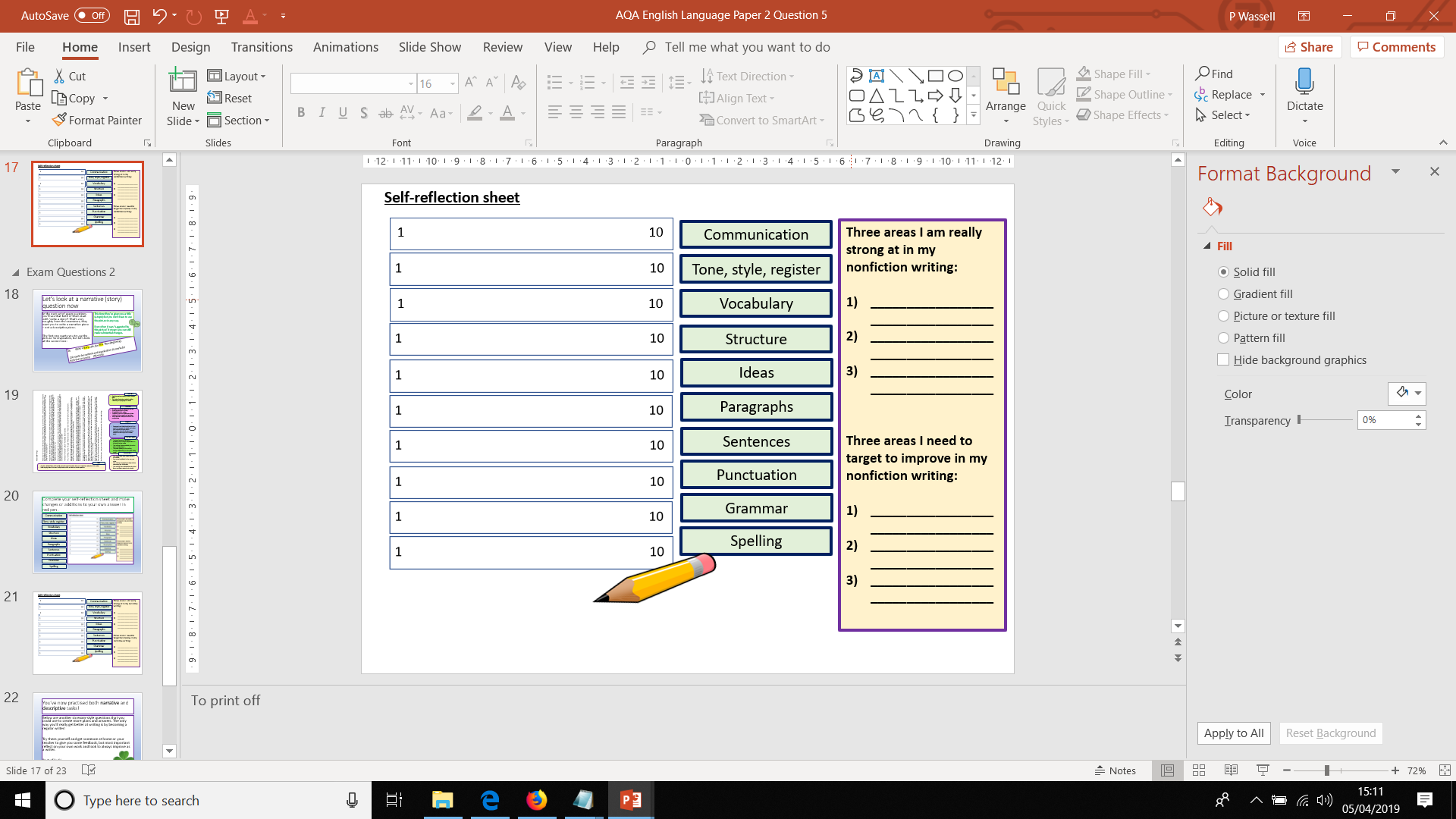 Tone, style, register
Vocabulary
Structure
Ideas
Paragraphs
Sentences
Punctuation
Grammar
Spelling
Self-reflection sheet
1						                 10
Three areas I am really strong at in my nonfiction writing:

__________________________________
__________________________________
__________________________________


Three areas I need to target to improve in my nonfiction writing:

__________________________________
__________________________________
__________________________________
Communication
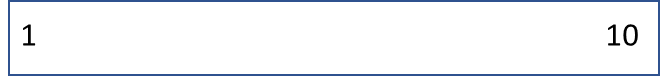 Tone, style, register
Vocabulary
1							       10
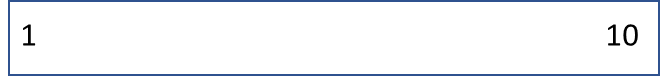 Structure
Ideas
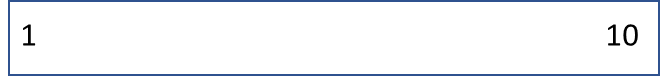 Paragraphs
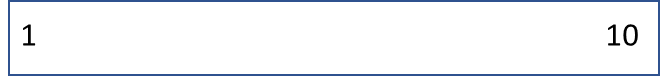 Sentences
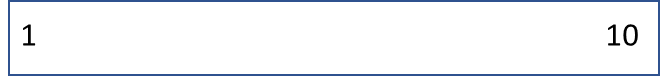 Punctuation
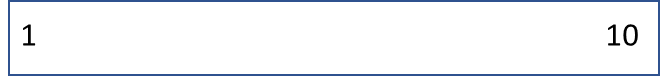 Grammar
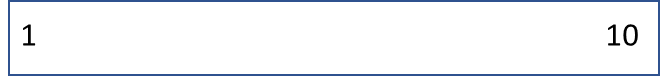 Spelling
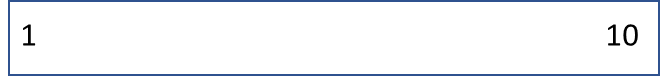 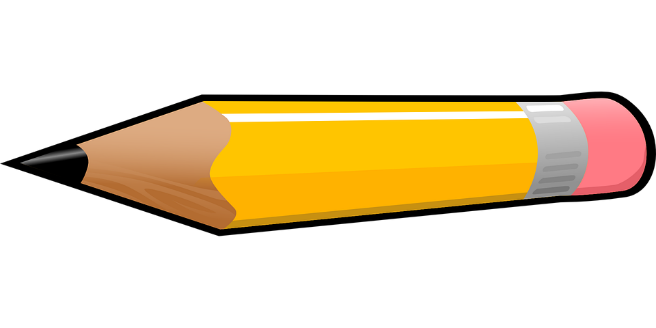 [Speaker Notes: To print off]